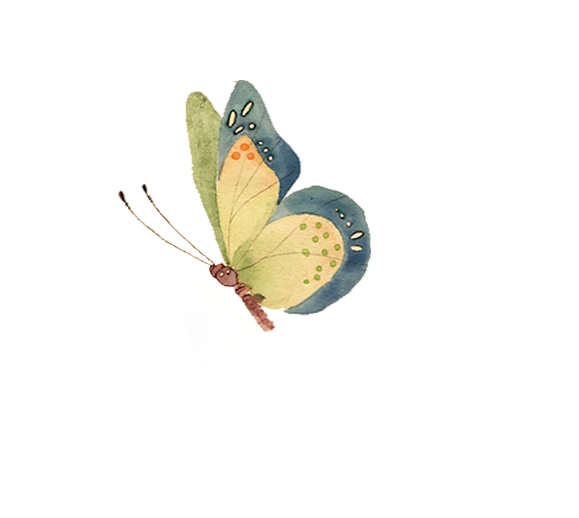 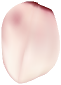 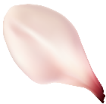 简
约
风
ADD YOUR TITLE HERE.ADD YOUR TITLR HEREADD YOUR TITLE HERE.ADD YOUR TITLR
个人
简历
求职者
时间：20XX.5.26
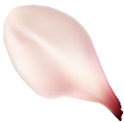 RESUME
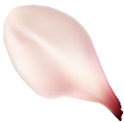 目录
CONTENTS
02
04
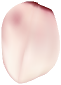 05
01
03
工作实践
教育经历
个人信息
未来展望
荣誉奖励
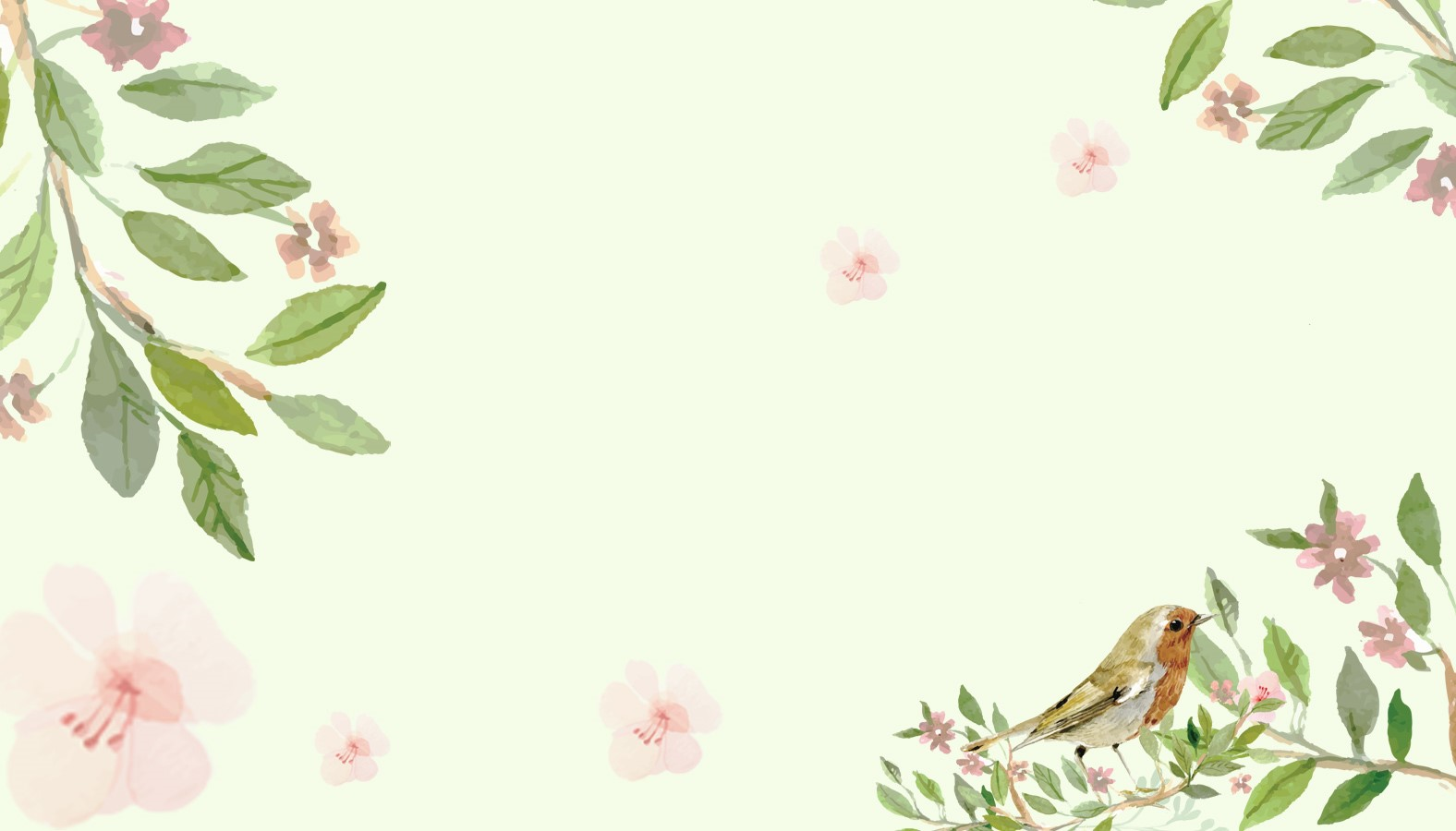 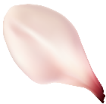 章节
Chapter
1
个人信息
点击此处更换文本，点击此处更换文本 ，点击此处更换文本，点击此处更换文本点击此处更换文本点击此处更换文本点击此处更换文本
个人信息
此部分内容作为文字排版占位显示
标题文本预设
标题文本预设
此部分内容作为文字排版占位显示
此部分内容作为文字排版占位显示
标题文本预设
标题文本预设
此部分内容作为文字排版占位显示
此部分内容作为文字排版占位显示
个人信息
此部分内容作为文字排版占位显示
关键词
关键词
标题文本预设
标题文本预设
标题文本预设
标题文本预设
关键词
此部分内容作为文字排版占位显示
此部分内容作为文字排版占位显示
此部分内容作为文字排版占位显示
此部分内容作为文字排版占位显示
关键词
关键词
关键词
关键词
关键词
关键词
个人信息
此部分内容作为文字排版占位显示
标题文本预设
标题文本预设
标题文本预设
标题文本预设
标题文本预设
标题文本预设
此部分内容作为文字排版占位显示
此部分内容作为文字排版占位显示
此部分内容作为文字排版占位显示
此部分内容作为文字排版占位显示
此部分内容作为文字排版占位显示
此部分内容作为文字排版占位显示
标题
章节
Chapter
2
教育经历
点击此处更换文本，点击此处更换文本 ，点击此处更换文本，点击此处更换文本点击此处更换文本点击此处更换文本点击此处更换文本
教育经历
此部分内容作为文字排版占位显示
标题文本预设
标题文本预设
标题文本预设
点击此处更换文本
点击此处更换文本
点击此处更换文本
标题文本预设
标题文本预设
标题文本预设
点击此处更换文本
点击此处更换文本
点击此处更换文本
2017
2014
2015
2016
2018
2019
教育经历
标题文本预设
标题文本预设
标题文本预设
标题文本预设
此部分内容作为文字排版占位显示
此部分内容作为文字排版占位显示
此部分内容作为文字排版占位显示
此部分内容作为文字排版占位显示
此部分内容作为文字排版占位显示
教育经历
此部分内容作为文字排版占位显示
标题文本预设
标题文本预设
标题文本预设
标题文本预设
此部分内容作为文字排版占位显示
此部分内容作为文字排版占位显示
此部分内容作为文字排版占位显示
此部分内容作为文字排版占位显示
PPT下载 http://www.1ppt.com/xiazai/
章节
Chapter
3
荣誉奖励
点击此处更换文本，点击此处更换文本 ，点击此处更换文本，点击此处更换文本点击此处更换文本点击此处更换文本点击此处更换文本
荣誉奖励
此部分内容作为文字排版占位显示
标题文本预设
此部分内容作为文字排版占位显示
标题文本预设
此部分内容作为文字排版占位显示
标题文本预设
此部分内容作为文字排版占位显示
标题文本预设
此部分内容作为文字排版占位显示
荣誉奖励
此部分内容作为文字排版占位显示
标题文本预设
此部分内容作为文字排版占位显示
标题文本预设
标题文本预设
标题文本预设
标题文本预设
标题文本预设
标题文本预设
此部分内容作为文字排版占位显示
标题文本预设
标题文本预设
此部分内容作为文字排版占位显示
此部分内容作为文字排版占位显示
荣誉奖励
此部分内容作为文字排版占位显示
关键词
关键词
关键词
点击此处更换文本
点击此处更换文本
点击此处更换文本
65%
10%
90%
45%
关键词
关键词
关键词
关键词
点击此处更换文本
点击此处更换文本
点击此处更换文本
点击此处更换文本
章节
Chapter
4
工作实践
点击此处更换文本，点击此处更换文本 ，点击此处更换文本，点击此处更换文本点击此处更换文本点击此处更换文本点击此处更换文本
工作实践
此部分内容作为文字排版占位显示
标题文本预设
标题文本预设
标题文本预设
标题文本预设
标题文本预设
标题文本预设
点击此处更换文本
点击此处更换文本
点击此处更换文本
点击此处更换文本
点击此处更换文本
点击此处更换文本
工作实践
此部分内容作为文字排版占位显示
90%
60%
25%
10%
标题文本
标题文本
标题文本
标题文本
点击此处更换文本 ，点击此处更换文本
点击此处更换文本 ，点击此处更换文本
点击此处更换文本 ，点击此处更换文本
点击此处更换文本 ，点击此处更换文本
工作实践
此部分内容作为文字排版占位显示
S
W
标题文本预设
标题文本预设
此部分内容作为文字排版占位显示
此部分内容作为文字排版占位显示
O
T
标题文本预设
标题文本预设
此部分内容作为文字排版占位显示
此部分内容作为文字排版占位显示
章节
Chapter
5
未来展望
点击此处更换文本，点击此处更换文本 ，点击此处更换文本，点击此处更换文本点击此处更换文本点击此处更换文本点击此处更换文本
未来展望
此部分内容作为文字排版占位显示
点击此处更换文本，点击此处更换文本 ，点击此处更换
点击此处更换文本，点击此处更换文本 ，点击此处更换
1
2
3
4
点击此处更换文本，点击此处更换文本 ，点击此处更换
点击此处更换文本，点击此处更换文本 ，点击此处更换
未来展望
此部分内容作为文字排版占位显示
标题
54%
标题
76%
标题
46%
标题
91%
未来展望
此部分内容作为文字排版占位显示
标题文本预设
标题文本预设
标题文本预设
点击此处更换文本
点击此处更换文本
点击此处更换文本
80%
70%
60%
50%
35%
15%
标题文本预设
标题文本预设
标题文本预设
标题文本预设
标题文本预设
标题文本预设
标题文本预设
标题文本预设
标题文本预设
点击此处更换文本
点击此处更换文本
点击此处更换文本
未来展望
此部分内容作为文字排版占位显示
点击输入文字内容
标题文本预设
点击输入文字内容
标题文本预设
点击输入文字内容
标题文本预设
点击输入文字内容
标题文本预设
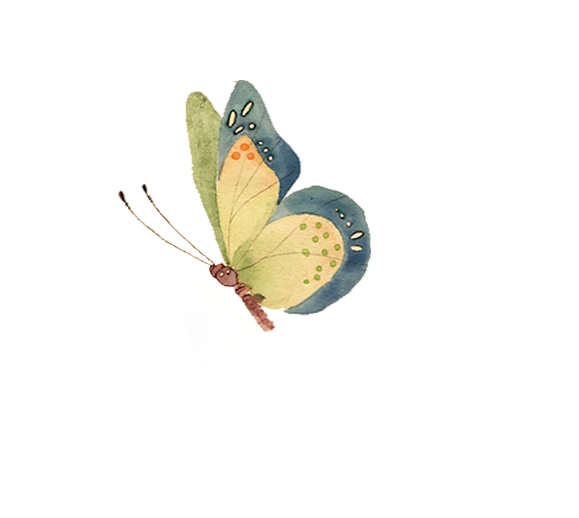 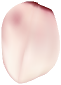 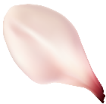 简
约
风
ADD YOUR TITLE HERE.ADD YOUR TITLR HEREADD YOUR TITLE HERE.ADD YOUR TITLR
感谢
聆听
求职者：
时间：20XX.5.26
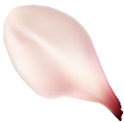 RESUME